এই স্লাইডটি সম্মানিত শিক্ষকবৃন্দের জন্য।
তাই স্লাইডটি হাইড অবস্থায় আছে।
পাঠটি শ্রেণিকক্ষে উপস্থাপনের প্রয়োজনীয় পরামর্শ ও দিক-নির্দেশনা Slide Note এ দেয়া আছে। উপস্থাপনের পূর্বে সম্মানিত শিক্ষকগণ 'স্লাইড-নোটগুলো' দেখে পাঠ্য বইয়ের সাথে মিলিয়ে নিতে পারেন এবং F5 চেপে পাঠটি উপস্থাপন শুরু করতে পারেন। পাশাপাশি শিক্ষকের নিজস্ব চিন্তা-চেতনা কন্টেন্টকে আরো বেশী ফলপ্রসূ করবে আশা করি...
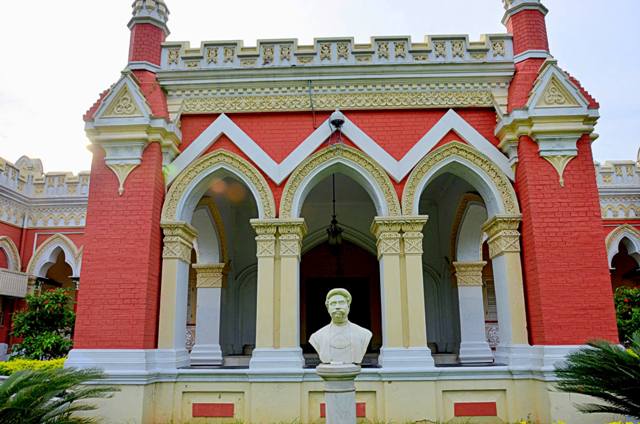 স্বাগতম
পরিচিতি
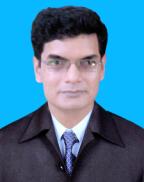 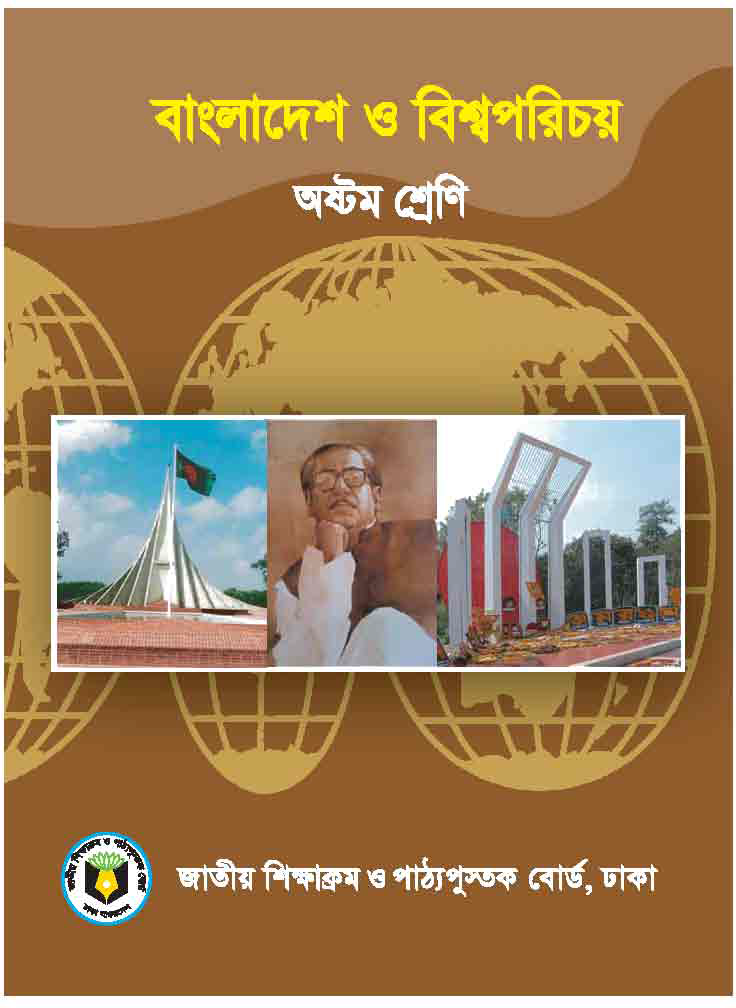 মো. দেলোয়ার হোসাইন
সহকারী শিক্ষক
কাজী শাহাবুদ্দিন বালিকা উচ্চ বিদ্যালয় ও কলেজ।
তেঁতুলিয়া, পঞ্চগড়।
dhtetulia@gmail.com
অধ্যায় : 4, পাঠ: ১, সময়: ৫০ মিনিট
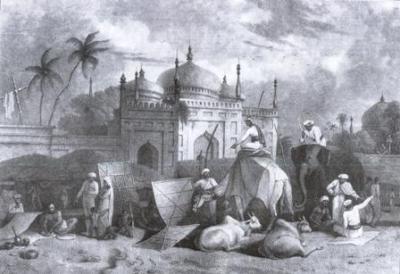 [Speaker Notes: শিক্ষক ভিডিওটি দেখিয়ে এই নিদর্শনগুলোকে আমরা সাধারণত কি নিদর্শন বলে থাকি? ভিডিওতে প্রদর্শিত নিদর্শণগুলো কোন শহরের? ইত্যাদি প্রশ্নের মাধ্যমে পাঠঘোষণা করতে পারেন-
ভিডিওটি দেখানোর সময় Full Screen না করে Maximize বাটনে ক্লিক করে দেখালে ভাল দেখাবে-]
“ঢাকা শহরের  প্রত্ননিদর্শন”
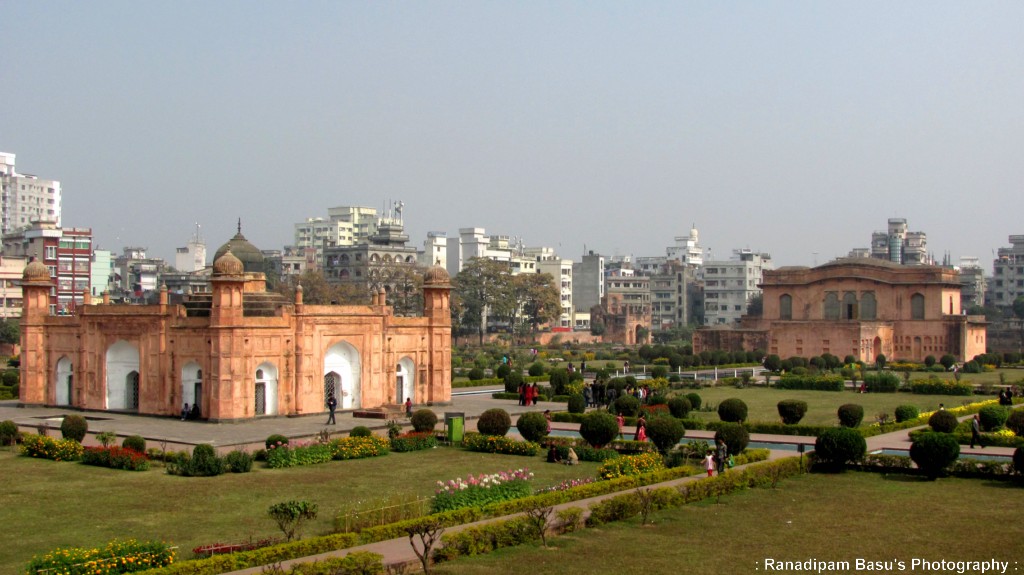 [Speaker Notes: শিক্ষক স্লাইডটি প্রদর্শন করে পাঠ শিরোনাম ও তারিখ বোর্ডে লিখে দিতে পারেন-]
শিখনফল
এই পাঠ শেষে শিক্ষাথীরা...
প্রত্ননিদর্শন  এর  ধারণা ব্যাখ্যা করতে পারবে;
ঢাকা শহরের বিভিন্ন প্রত্ননিদর্শন ব্যাখ্যা করতে পারবে;
প্রত্ননিদর্শনের গুরুত্ব বিশ্লেষণ করতে পারবে।
[Speaker Notes: এই স্লাইডটি শ্রেণিকক্ষে উপস্থাপনের সময় প্রয়োজন না হলে হাইড রাখা যেতে পারে-]
প্রত্ননিদর্শন
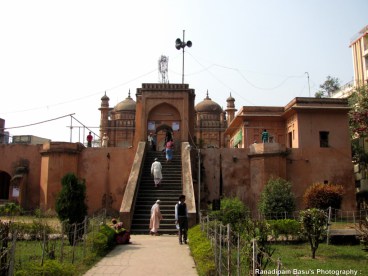 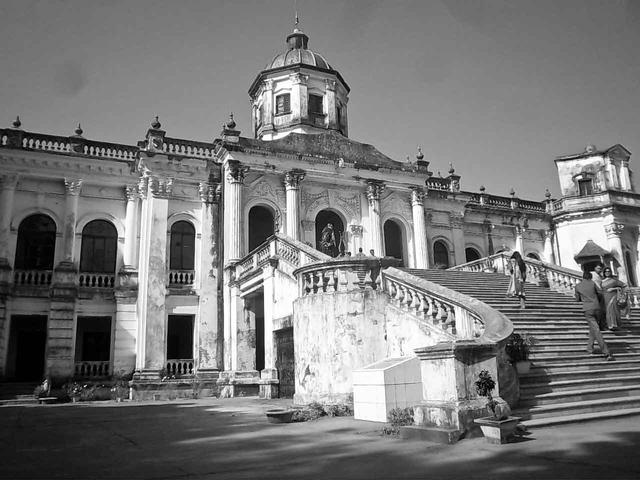 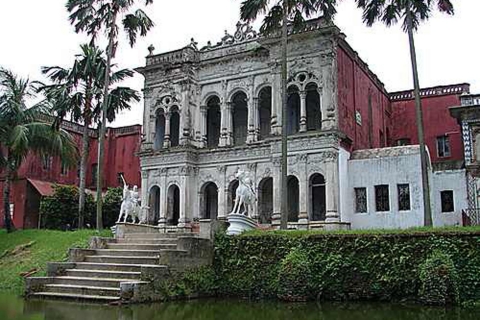 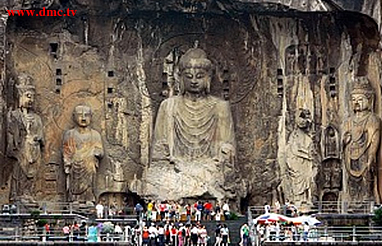 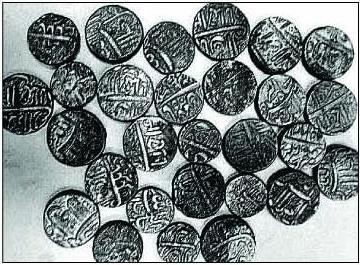 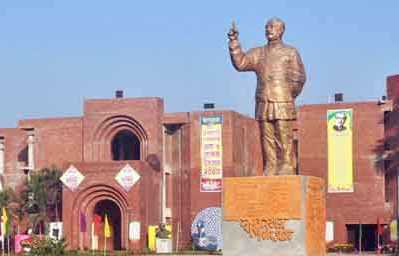 প্রত্ননিদর্শন বলতে পুরনো স্থাপত্য ও শিল্পকর্ম, মূর্তি বা ভাস্কর্য, অলংকার বা প্রাচীন আমলের মুদ্রা, পুরনো মূল্যবান আসবাবপত্র ইত্যাদিকে বোঝায়।
[Speaker Notes: শিক্ষক ছবিগুলো দেখিয়ে- ছবিগুলোকে আমরা কী বলি? তারপর প্রত্ননিদর্শন বলতে কী বুঝ? এই জাতীয় প্রশ্ন করে শিক্ষার্থীদের কাছ থেকে সংজ্ঞাটি বের করার চেষ্টা করতে পারেন- অবশেষে সংজ্ঞাটি প্রদর্শন করে শিক্ষার্থী প্রদত্ত উত্তরের একটি যোগসূত্র তৈরী করে দিতে পারেন-]
ঢাকা শহরের প্রত্ননিদর্শন
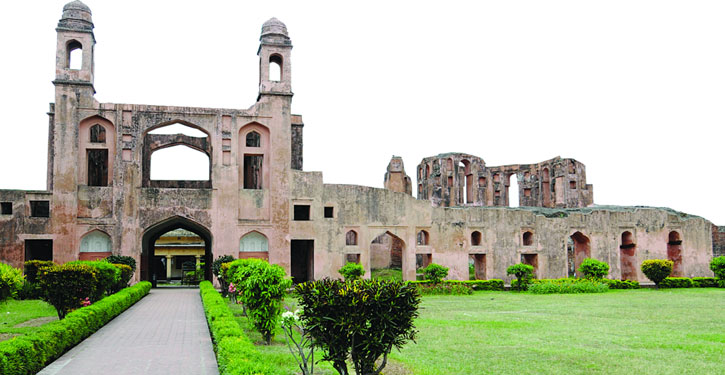 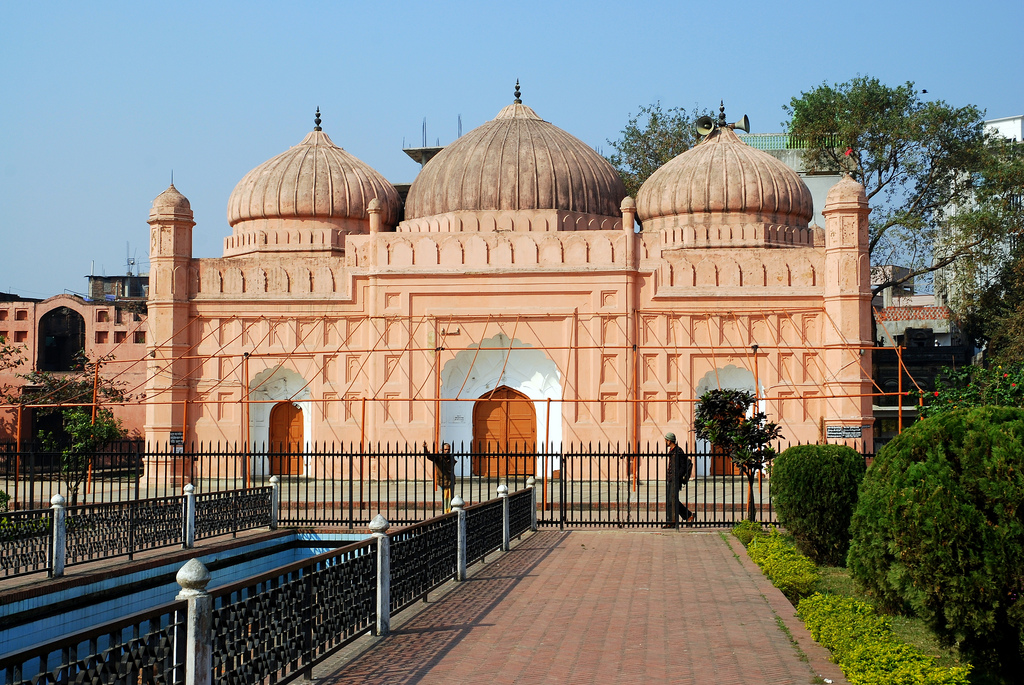 লালবাগ মসজিদ
লালবাগ কেল্লা
লালবাগ কেল্লার আদি নাম কেল্লা আওরঙ্গবাদ, ১৬৮৭ সালে সম্রাট আওরঙ্গজেবের ছেলে যুবরাজ মুহাম্মদ আজম এই দূর্গের নির্মান করেন।
[Speaker Notes: লালবাগ কেল্লার আদি নাম কেল্লা আওরঙ্গবাদ, ১৬৮৭ সালে যুবরাজ মুহাম্মদ আজম এই দূর্গের নির্মান কাজ শুরু করেছিলেন, কিন্তু কাজ শেষ হবার আগেই তার বাবা সম্রাট আওরঙ্গজেব বিশেষ প্রয়োজনে দিল্লী থেকে তাকে ঢেকে পাঠালে তিনি দূর্গের কাজ অসমাপ্ত রেখেই চলে গিয়েছিলেন, যা পরে আর কোনদিন শেষ করা সম্ভব হয়নি! আমরা এখন সেই অসমাপ্ত দূর্গটিই দেখি!]
একক কাজ
সময়: ৫ মিনিট
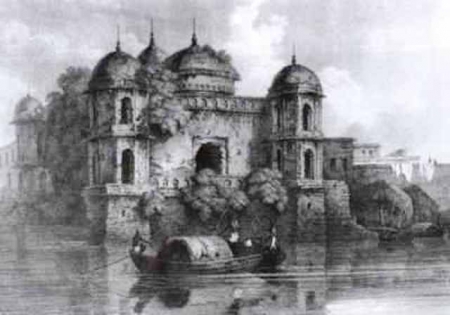 আমরা প্রত্ননিদর্শন স্থান পরিদর্শন করি কেন?
[Speaker Notes: এককভাবে মৌখিক বা লিখিত যে কোন পদ্ধতিতে একক কাজ করানো যেতে পারে-
সম্ভাব্য উত্তর: তৎকালীন মানুষের সামাজিক ও সাংস্কৃতিক অবস্থা, জীবনযাত্রা, বিশ্বাস-সংস্কার, রুচি বা দৃষ্টিভঙ্গি সম্পর্কে ধারণা লাভ করা যায়]
ঢাকা শহরের প্রত্ননিদর্শন
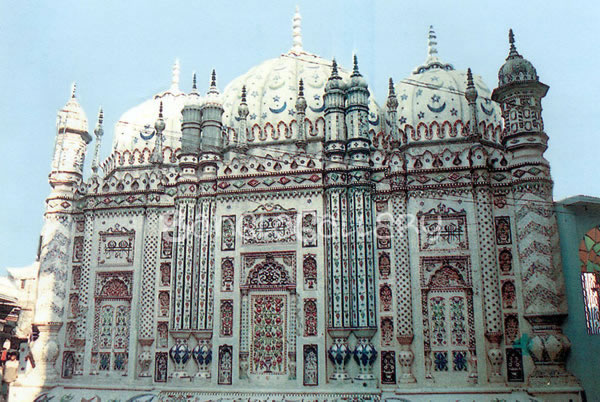 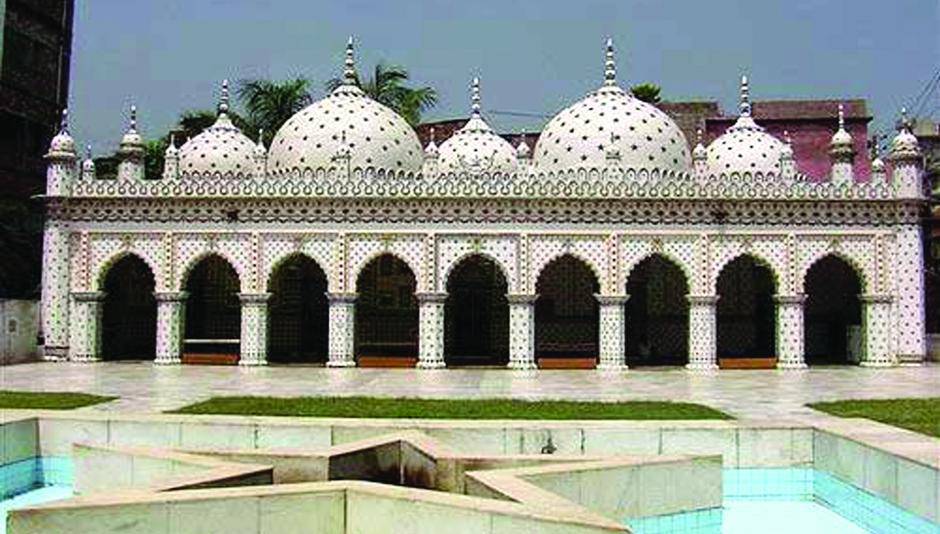 সিতারা বেগম(তারা) মসজিদ
চিনি টিকরি মসজিদ
সূত্রাপুরের সিতারা বেগম (তারা) মসজিদ ও লক্ষ্মীবাজারের চিনি টিকরি মসজিদ দু'টির নির্মাণকলা ও কারুকাজ স্থাপত্যশিল্পের চমৎকার নিদর্শন।
[Speaker Notes: শিক্ষক ধারাবাহিকভাবে স্লাইডগুলো উপস্থাপন করবেন এবং ঢাকা শহরের বিভিন্ন প্রত্ন নিদর্শনের পরিচয় প্রদান করতে পারেন-]
ঢাকা শহরের প্রত্ননিদর্শন
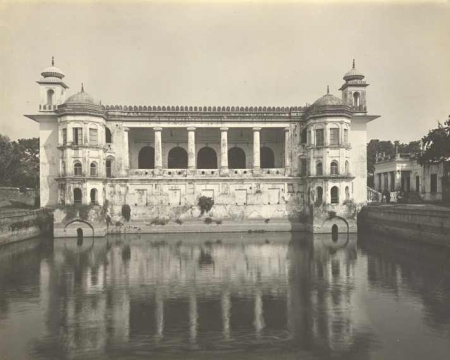 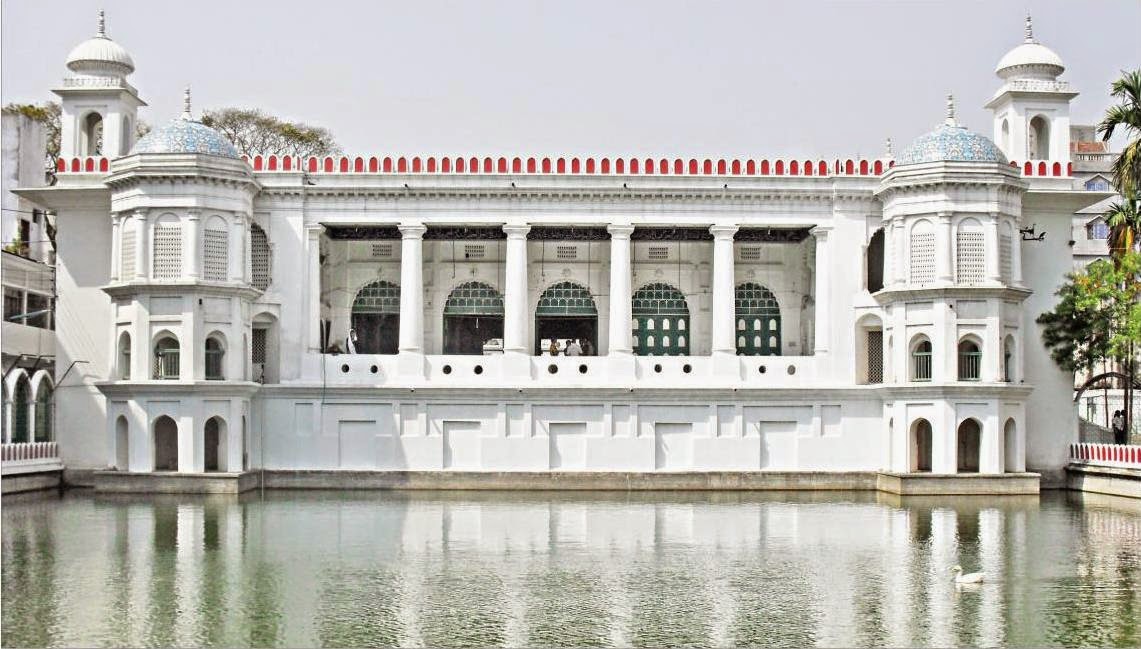 শিয়াদের ইমামবাড়া বা হোসনি দালান
পুরানো ঢাকার নিমতলী এলাকায় সতের শতকের শেষদিকে সৈয়দ মীর মুরাদ ইমাম হোসেন (রা.) এর রওজা শরীফ অনুকরণে এই ইমামবাড়া বা হোসেনী দালানটি নির্মাণ করেন। পরবর্তীকালে ইংরেজ আমলে নবাব আহসান উল্লাহ এটার পূন:নির্মান করেন।
ঢাকা শহরের প্রত্ননিদর্শন
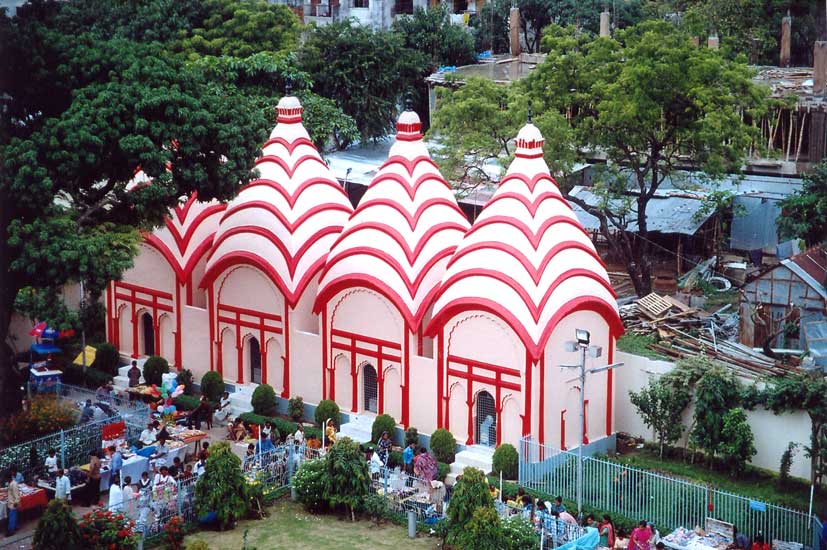 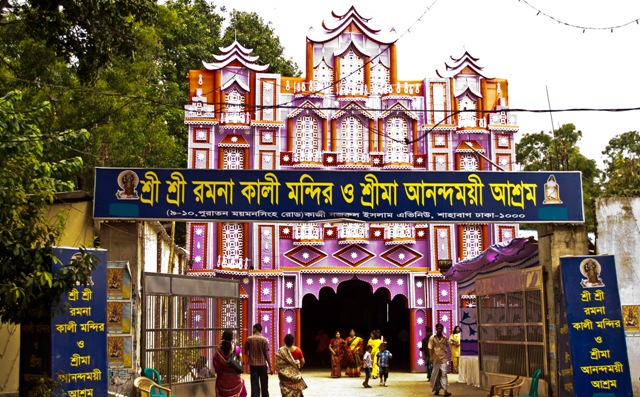 ঢাকেশ্বরী মন্দির
রমনা কালী মন্দির
ঢাকার সবচেয়ে প্রাচীন মন্দির ঢাকেশ্বরী ও রমনা কালী মন্দির। ঔপনিবেশিক যুগের আগের তৈরি এ মন্দির দু’টি। অনেকে মনে করেন, ঢাকার নামকরণ হয়েছে এই ঢাকেশ্বরী মন্দিরের নাম থেকে। পরে আবার নতুন করে নির্মিত হয়েছে।
ঢাকা শহরের প্রত্ননিদর্শন
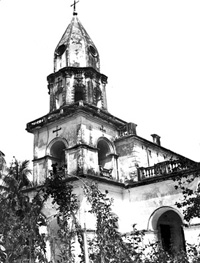 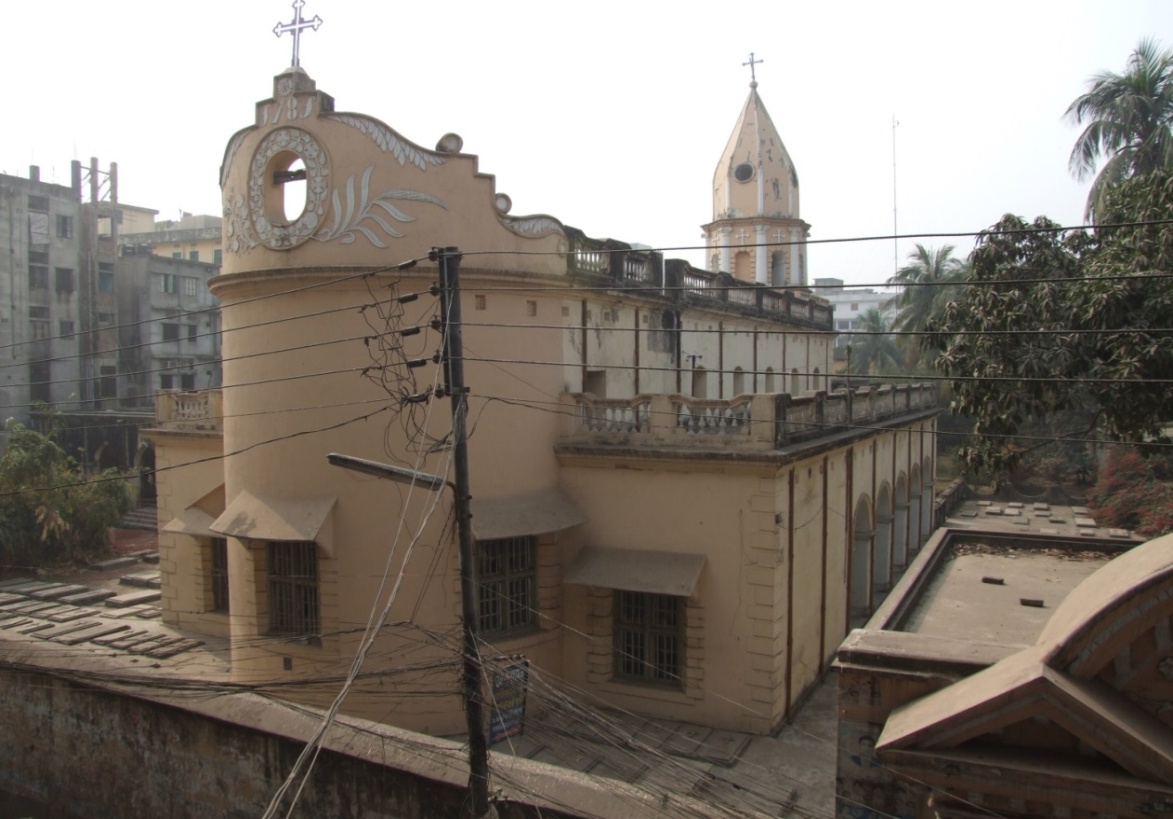 আর্মেনিয়ান চার্চ
পুরনো ঢাকার আরমানিটোলায় যে গীর্জাটি রয়েছে তা-ই 'আর্মেনিয়ান চার্চ' নামে পরিচিত। 
এটি ১৭৮১ সালে নির্মিত হয়।
ঢাকা শহরের প্রত্ননিদর্শন
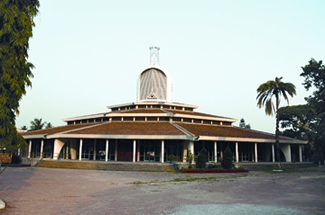 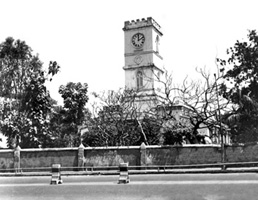 টমাস এ্যাংলিকান চার্চ
হলিক্রস চার্চ
উনিশ শতকে পুরোনো ঢাকায় টমাস এ্যাংলিকান চার্চ ও ঢাকার তেজগাঁও-এ হলিক্রস চার্চ নির্মিত হয়।
ঢাকা শহরের প্রত্ননিদর্শন
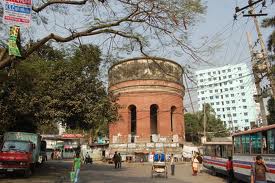 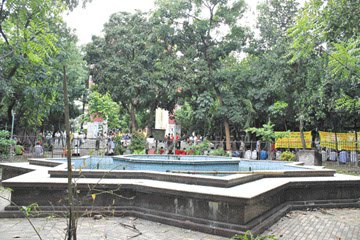 আন্টাঘর ময়দান > ভিক্টোরিয়া পার্ক(বাহাদুর শাহ পার্ক)
উনিশ শতকের মাঝামাঝি নওয়াব আব্দুল গণি জগন্নাথ বিশ্ববিদ্যালয়ের পাশে এ পার্কটি তৈরি করেন। ১৮৫৭ সালের সিপাহী বিদ্রোহে ইংরেজদের হাতে বন্দি বিদ্রোহী সৈন্যদের এই আন্টাঘর ময়দানে ফাঁসি দেয়া হয়।
ঢাকা শহরের প্রত্ননিদর্শন
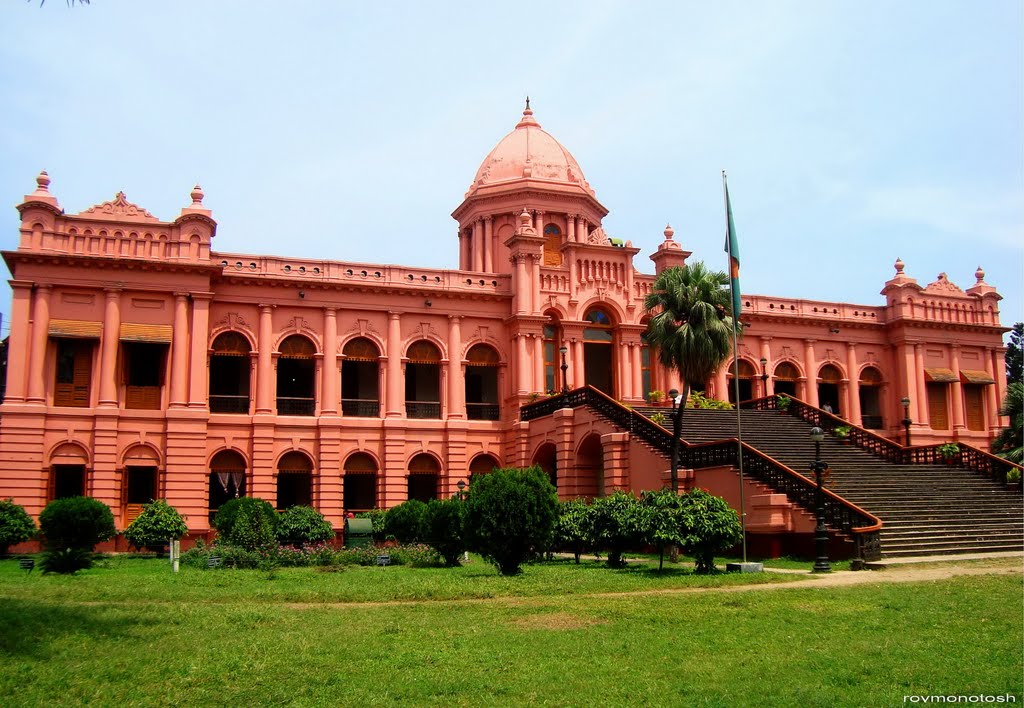 আহসান মঞ্জিল
পুরনো ঢাকার বুড়িগঙ্গা নদীর তীরে ঢাকার নওয়াবদের তৈরি প্রাচীন স্থাপত্যকীর্তির আরেক বিখ্যাত নিদর্শন আহসান মঞ্জিল।
ঢাকা শহরের প্রত্ননিদর্শন
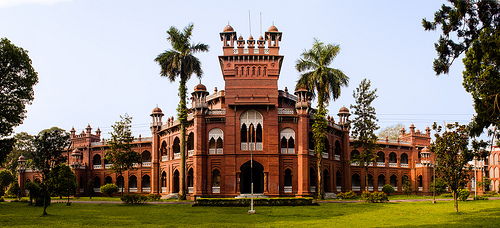 কার্জন হল, ঢাকা বিশ্ববিদ্যালয় (১৯০৪)
জোড়ায় কাজ
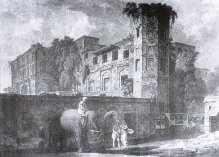 ঢাকা শহরের প্রত্ন নির্দশনগুলোর একটি তালিকা তৈরি কর।
[Speaker Notes: জোড়ায় কাজটি করিয়ে ২/৩ টি জোড়ার কাজ উপস্থাপন করানো যেতে পারে- অন্যদের মিলে যাওয়া পয়েন্টগুলো টিক চিহ্ন দিতে বলা যেতে পারে- এর পর কারো আলাদা পয়েন্ট থাকলে তা উপস্থাপন করতে বলা যেতে পারে-]
মূল্যায়ন
আর্মেনিয়ান চার্চ কত শতকে তৈরী করা হয়?
কার্জন হলটি কোথায় অবস্থিত ?
আন্টাঘর ময়দানের বর্তমান নাম কি?
ইংরেজরা কোন পার্কে বিদ্রোহী সৈন্যদের গাছের সঙ্গে ঝুলিয়ে ফাঁসি দেয় ?
[Speaker Notes: প্রশ্ন-উত্তর বা লেখার মাধ্যমে মূল্যায়ন করা যেতে পারে-]
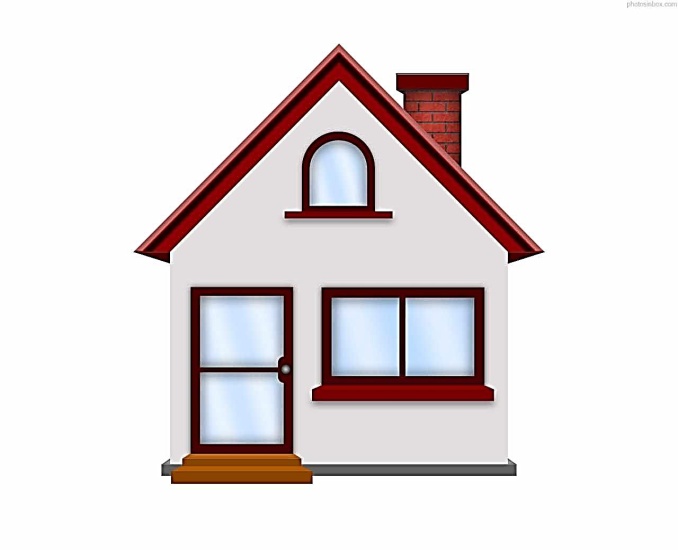 বাড়ির কাজ
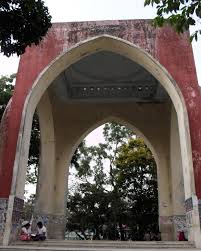 ইতিহাসের আলোকে আন্টাঘর ময়দানের গুরুত্ব বর্ণনা কর।
[Speaker Notes: বাড়ির কাজ হিসেবে দেয়া বিষয়টি বিশ্লেষণ করে শিক্ষার্থীদের স্পস্ট ধারণা দেয়া যেতে পারে- যা শিক্ষার্থীদের সঠিক উত্তর লিখতে সহায়তা করবে।]
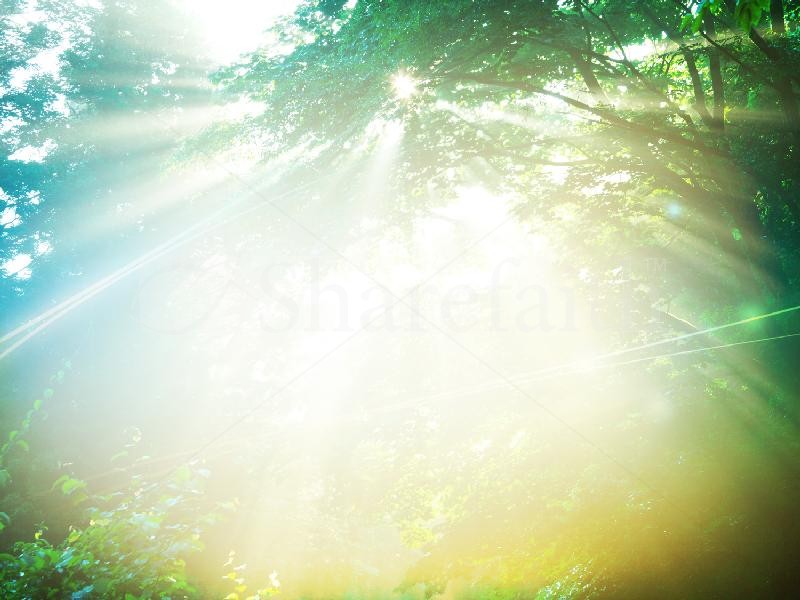 ধন্যবাদ
কৃতজ্ঞতা স্বীকার
শিক্ষা মন্ত্রণালয়, মাউশি, এনসিটিবি ও এটুআই -এর সংশ্লিষ্ট কর্মকর্তাবৃন্দ
এবং
কন্টেন্ট সম্পাদক হিসেবে যাঁদের নির্দেশনা, পরামর্শ ও তত্ত্বাবধানে এই মডেল কন্টেন্ট সমৃদ্ধ হয়েছে-
জনাব মোহাম্মদ হাবীবুল ইসলাম সুমন, 
	  সহকারী অধ্যাপক, টিচার্স ট্রেনিং কলেজ, ময়মনসিংহ।
জনাব রফিকুল ইসলাম, 
	  সহকারী অধ্যাপক, টিচার্স ট্রেনিং কলেজ, পাবনা।